Mathematical foundation
Principle of Programming Languages
Baojian Hua
bjhua@ustc.edu.cn
Goals
We review some of the key results from basic mathematics
Set, relation, function
Context free grammar
Induction
We assume you’ve learned some of this from elementary math course
We just give a quick review
To make this course self-contained
Set, Relation, Function
Sets
Relation
Function
More Relation
Equivalent class
Context-free Grammar
Context-free Grammar: History
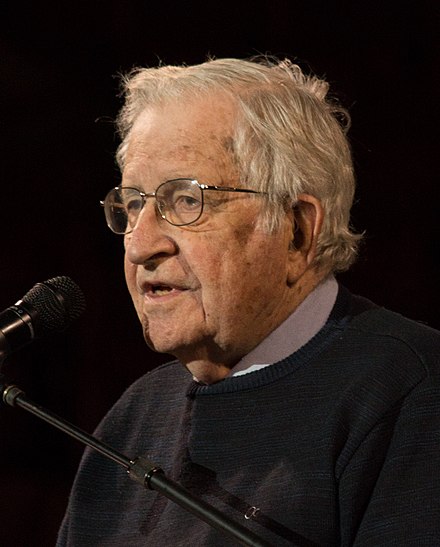 Developed by Noam Chomsky in 1956
To study linguistics
A long time standing question in understanding natural languages (even to today’s deep learning)
First used in the design of the Algo language
Backus, Naur, 1957-60
Expressive enough to encode language syntax, yet simple enough to write parsers
Context-free Grammar (CFG)
A CFG consists of 4 components:
a set of terminals (tokens): T
a set of nonterminals: N
a set of production rules: P
s -> t1  t2  … tn
with sN, and t1, …, tn (T ∪N)
a unique start nonterminal: S
Example
// SLP as in Tiger book chap. 1 (simplified):

N = {S, E}
T = {SEMICOLON, ID, NUM, PLUS, TIMES, IF, ASSIGN, 
     PRINT, LPAREN, RPAREN}
S = S

S  -> S SEMICOLON S
    | ID ASSIGN E
    | PRINT LPAREN E RPAREN
E  -> ID
    | NUM
    | E PLUS E
    | E TIMES E
Derivation
A derivation:
Starts with the unique start nonterminal S 
repeatedly replacing a right-hand nonterminal T  by the body of a production rule of the nonterminal T
stop when right-hand are all terminals
The final string consists only of terminals and is called a sentence (program)
Example
S -> S ; S
   | id := E
   | print (E)
E -> …
S -> … (a choice)
derive me
x := 5;
print (x)
Example
S -> S ; S
   | id := E
   | print (E)
E -> id
   | num
   | E + E
   | E * E
S -> S ; S
  -> x := E ; S
  -> x := 5 ; S
  -> x := 5 ; print (E)
  -> x := 5 ; print (x)
derive me
x := 5;
print (x)
Another Try to Derive the same Program
S -> S ; S
   | id := E
   | print (E)
E -> …
S -> x := E
  -> x := 5
  -> ??? // stuck! :-(
derive me
x := 5;
print (x)
Derivation
For same string, there may exist many different derivations
left-most derivation
right-most derivation
Parsing is the problem of taking a string of terminals and figure out whether it could be derived from a CFG
If not, error-detection
Parse Trees
Derivation can also be represented as trees
useful to understand AST (discussed later)
Idea:
each internal node is labeled with a nonterminal
each leaf node is labeled with a terminal
each use of a rule in a derivation explains how to generate children in the parse tree from the parent
Example
S -> S ; S
   |  …
S
S
S
;
derive me
:=
E
print
(
E
)
x
x := 5;
print (x)
5
x
Parse Tree has Meanings:post-order traversal
S -> S ; S
   |  …
S
S
S
;
derive me
:=
E
print
(
E
)
x
x := 5;
print (x)
5
x
Summary
Review some basic math background knowledge
Set, relation, function
Basic context-free grammar
Will be used extensively in the following lectures